Paper ID
Paper Title
Jane Doe, John Doe
RWW University
Radio & Wireless Week 2025
Paper ID - Authors
<编号>
Radio & Wireless Week 2025
Paper ID - Authors
<编号>
RWW’26 will be held 
18–21 January 2026
in 
Los Angeles

We are looking forward seeing you all there again
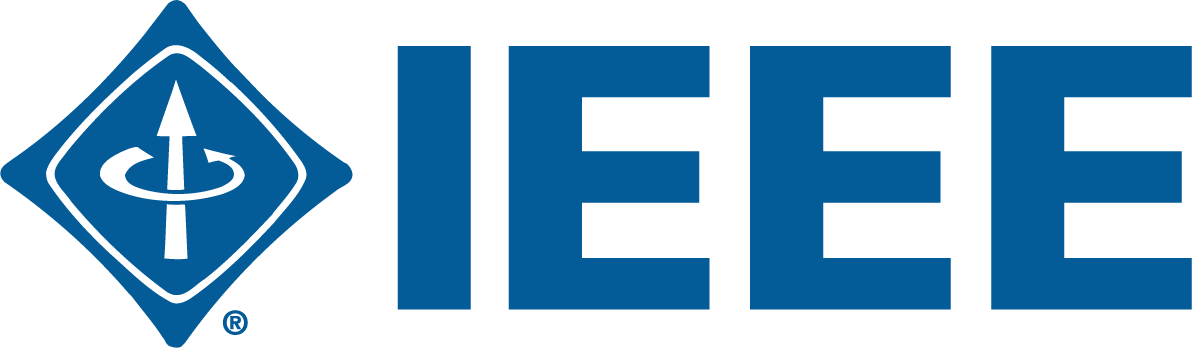 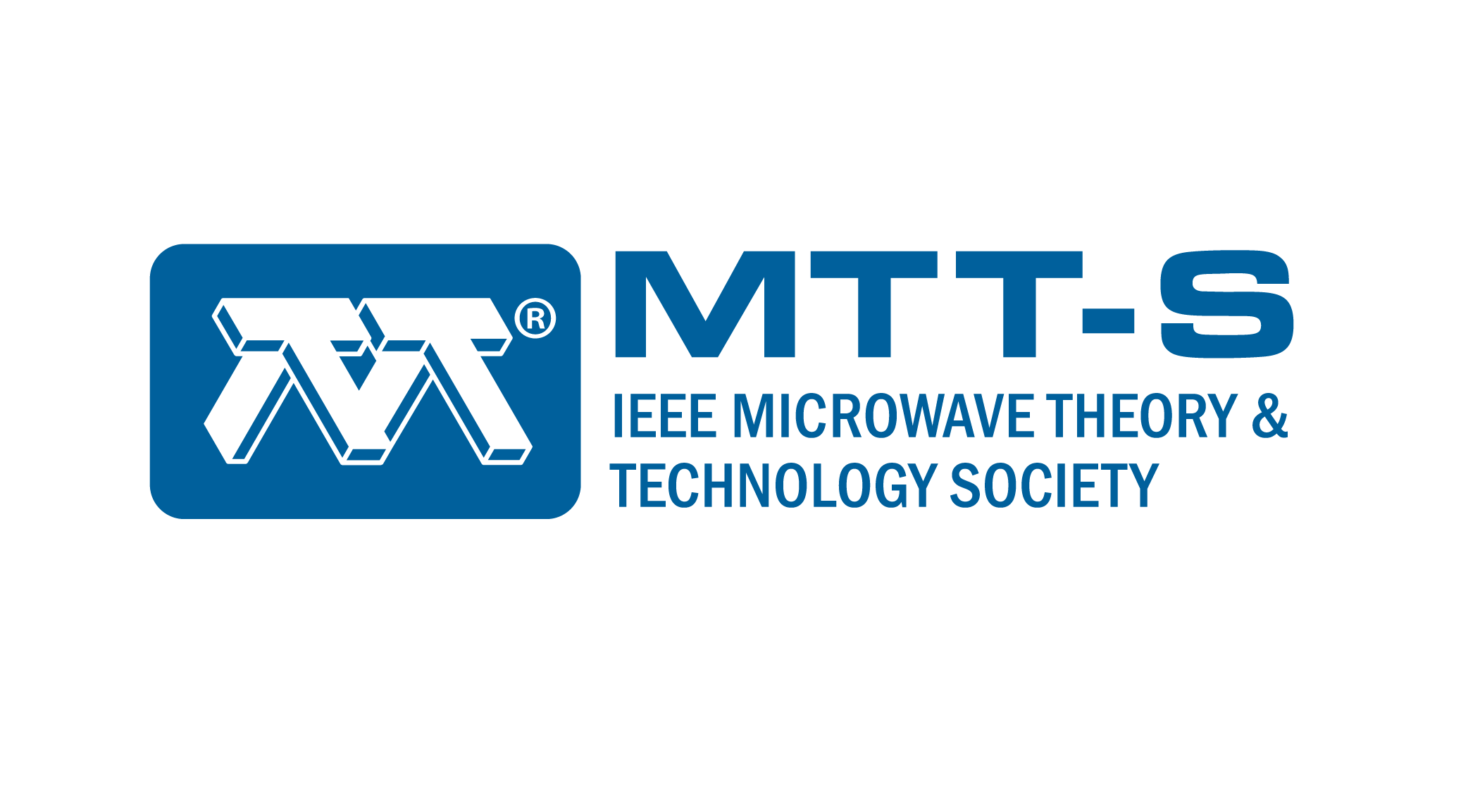 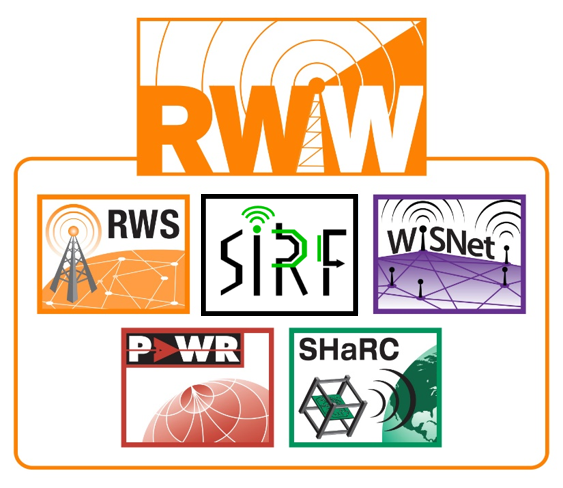 Radio & Wireless Week 2025
Paper ID - Authors
<编号>